Cindy Swanson (Barcomb)12/23/2012
12th Grade
9th Grade
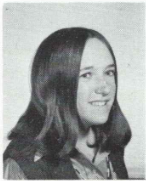 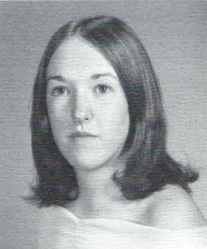 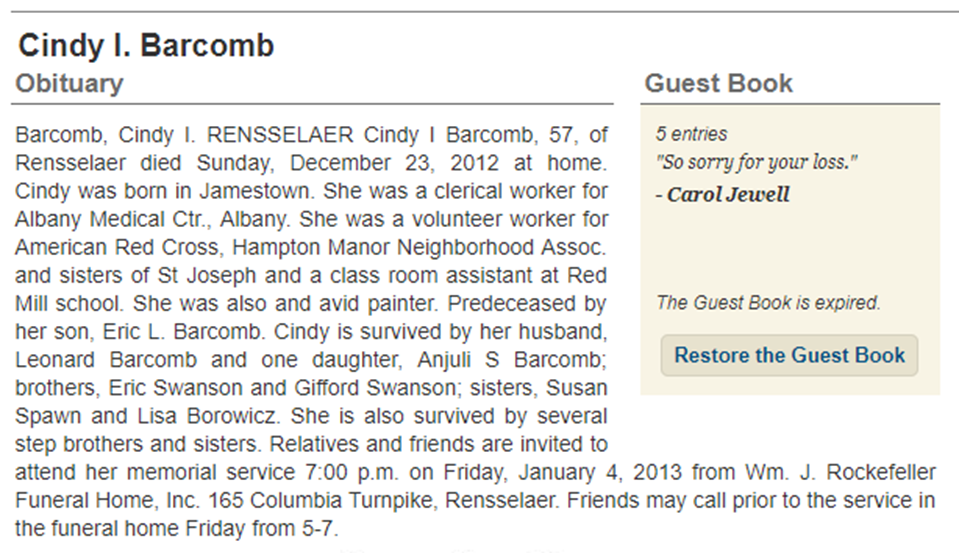 Cindy Swanson
Cindy on far left
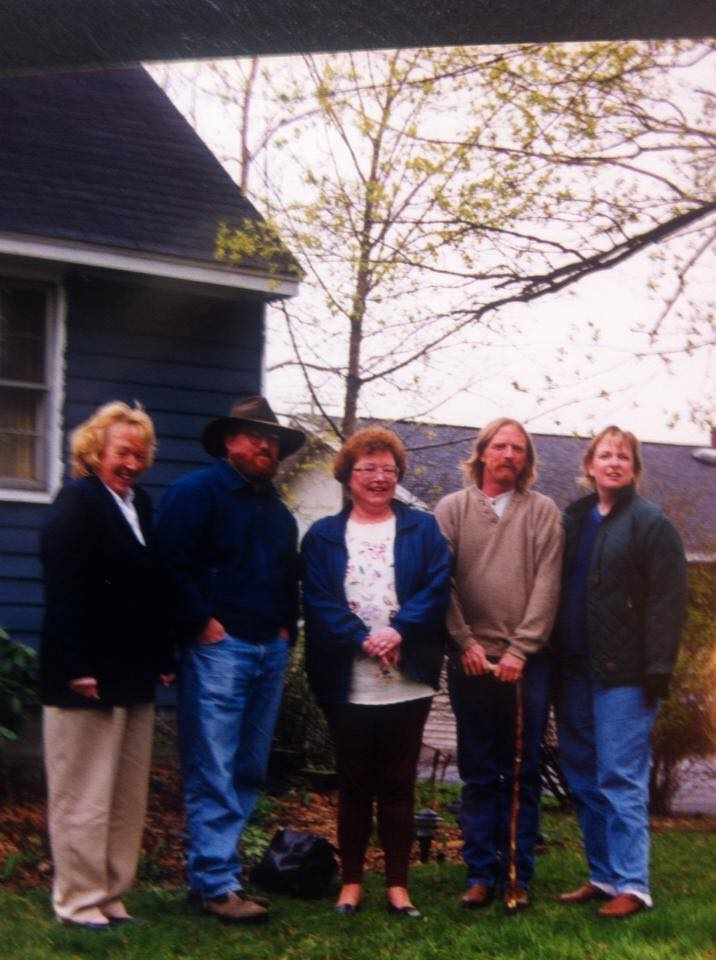